ADATTAMENTI DEI VEGETALI AI DIVERSI FATTORI AMBIENTALI:

V. Interazioni con altri organismi viventi
COEVOLUZIONE FIORI-IMPOLLINATORI
Tipi di disseminazione del polline
ANEMOFILA (vento)
ENTOMOFILA (insetti)
ZOOFILA (animali)
IDROFILA (acqua)
Tipi di disseminazione del polline
ANEMOFILA (vento)
ENTOMOFILA (insetti)
ZOOFILA (animali)
IDROFILA (acqua, rara)
Tipi di disseminazione del polline
Dispersione anemocora del polline
Strobili di Gimnosperme e dispersione anemocora del polline.
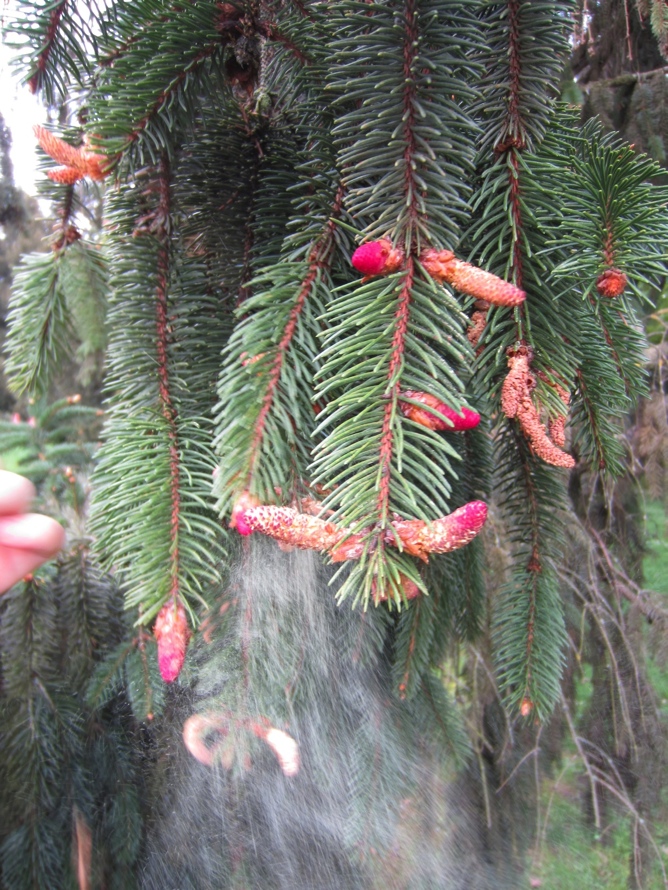 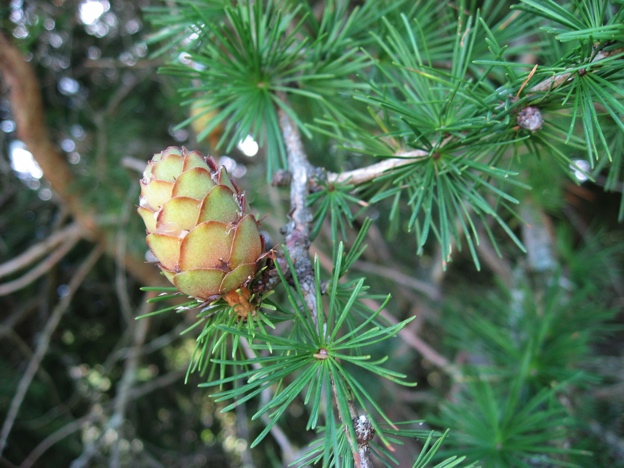 Entrambe le tipologie di Fanerogame, Angiosperme e Gimnosperme, condividono la tipologia  di disseminazione affidata al vento.

Grosse quantità di polline prodotto
Es. GRAMINACEE  allergie
Tipi di disseminazione del polline
Caratteristiche del granulo pollinico in relazione al tipo di disseminazione
Disseminazione anemocora  polline piccolo e liscio, stami e stigmi esposti al vento, spesso infiorescenze per aumentare la capacità di dispersione/cattura del polline

Disseminazione zoo/entomocora  polline appiccicoso, con appigli, morfologia/struttura del fiore atta ad attrarre l’impollinatore corretto (piste di atterraggio, odori, mimesi).
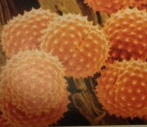 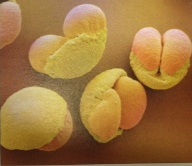 Immagini da Smith et al., Biologia delle piante, Vol. 1. Zanichelli
Coevoluzione
Coevoluzione: influenza evoluzionistica reciproca fra due specie (ciascuna delle due specie esercita una pressione selettiva sull’altra specie coinvolta, così che entrambe evolvono insieme). 
Coevoluzione come esempio estremo di mutualismo.
Pianta: evoluzione di strutture adatte a richiamare specifici impollinatori
Impollinatore: evoluzione di parti del corpo e di comportamenti adatti a favorire l’impollinazione di specifiche piante
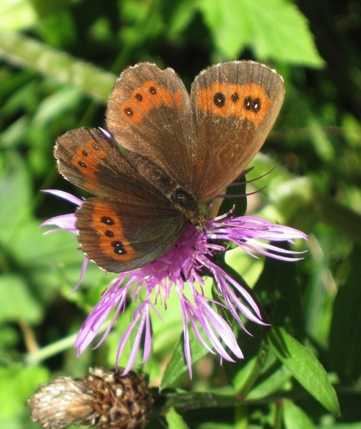 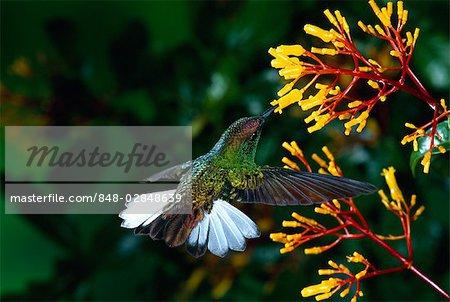 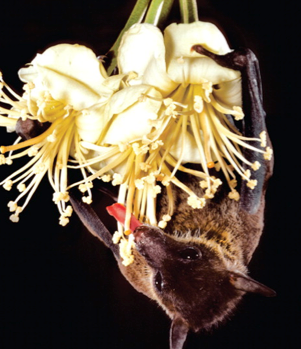 Fleming T H et al. Ann Bot 2009;104:1017-1043
Coevoluzione
Le relazioni che si creano fra pianta e impollinatore possono essere:

strette, se vengono coinvolte poche specie ( fino al caso estremo di 2 specie) 

lasse, se una specie dà origine a relazioni con numerose altre specie (mutualismo diffuso)  traggono beneficio molte specie!
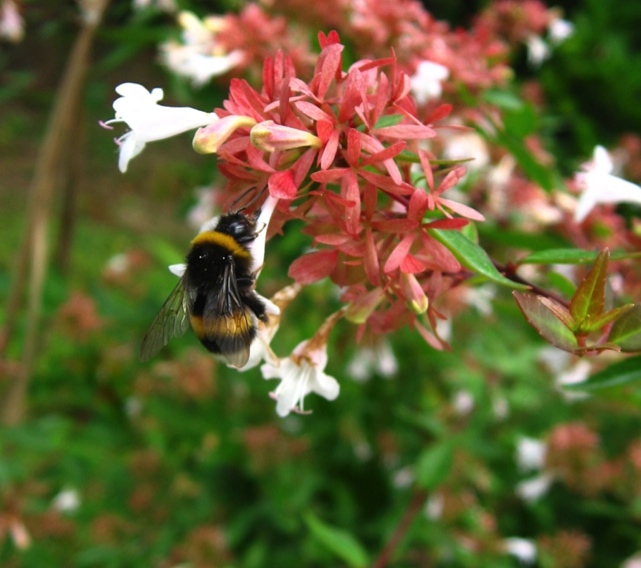 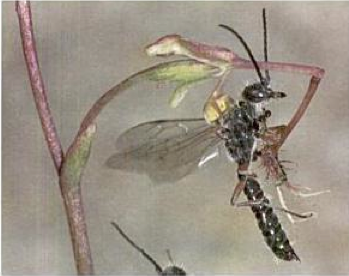 Smith TM and Smith RL (2007)
  Elementi di ecologia
Coevoluzione
VANTAGGI

           FIORE				     INSETTO  IMPOLLINATORE
Specifici impollinatori = minor “spreco” di polline su fiori “sbagliati”  minor produzione di polline
Fiore specifico = minor competizione per il cibo con altri insetti
Attualmente il 65% delle Angiosperme sono impollinate da insetti e circa il 20% degli insetti si nutre di nettare in almeno una fase del proprio ciclo vitale.

Efficienza di impollinazione  visite regolari da parte dell’impollinatore  il fiore deve offrire:
una fonte di nutrimento (diretto = nettare/polline; indiretto = piccoli insetti)
un richiamo diretto (odore, colore, forma, tessitura…) o 
un richiamo indiretto (fiore come trappola per prede degli impollinatori… colibrì originariamente attirato da piccoli insetti e ragni presenti sui fiori, più che dal nettare)
Coevoluzione
Teorie evolutive:

L’evoluzione di forme fiorali specializzate e la produzione di sostanze di richiamo è avvenuta parallelamente all’evoluzione degli animali impollinatori. Si ritiene che i primi impollinatori siano stati attratti dal polline dei fiori per utilizzarlo come fonte di cibo. Il trasferimento del polline tra un fiore e l’altro da parte degli insetti è risultato più efficiente della modalità anemocora. Si è quindi indotta una pressione selettiva che ha favorito sempre di più l’evoluzione di meccanismi di attrazione degli impollinatori verso i fiori.


Coleotteri, primi impollinatori, attirati dal secreto vischioso e nutriente prodotto dagli stigmi.

Sviluppo/evoluzione dei nettàri

Protezione degli ovuli (ovario da supero a infero) 

Sviluppo di foglie vessillari

Evoluzione di fiori ermafroditi, con stami e pistilli sullo stesso fiore
Coevoluzione
Teorie evolutive:



Coleotteri, primi impollinatori, attirati dal secreto vischioso e nutriente prodotto dagli stigmi.
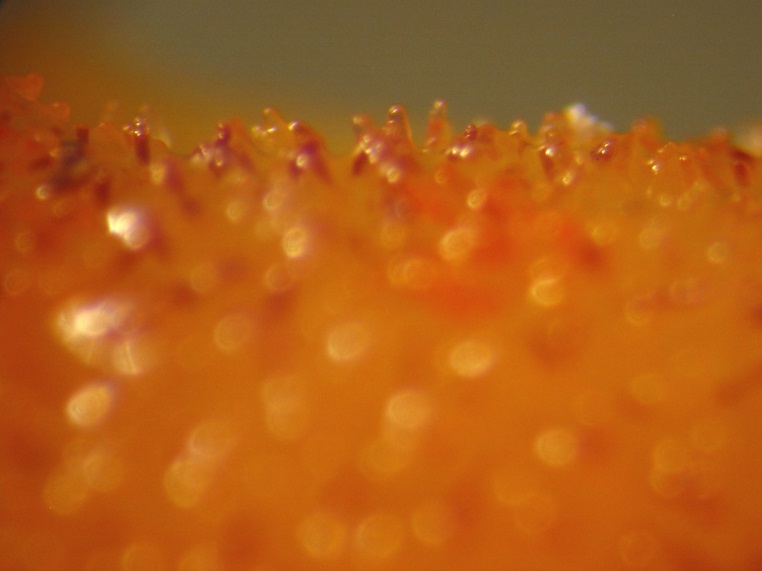 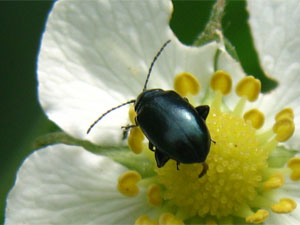 Superficie dello stigma allo stereomicroscopio, assicura aderenza dei granuli pollinici trasportati su di esso
www.funsci.com/
Coevoluzione
Teorie:


2. Sviluppo/evoluzione dei nettàri
it.wikipedia.org
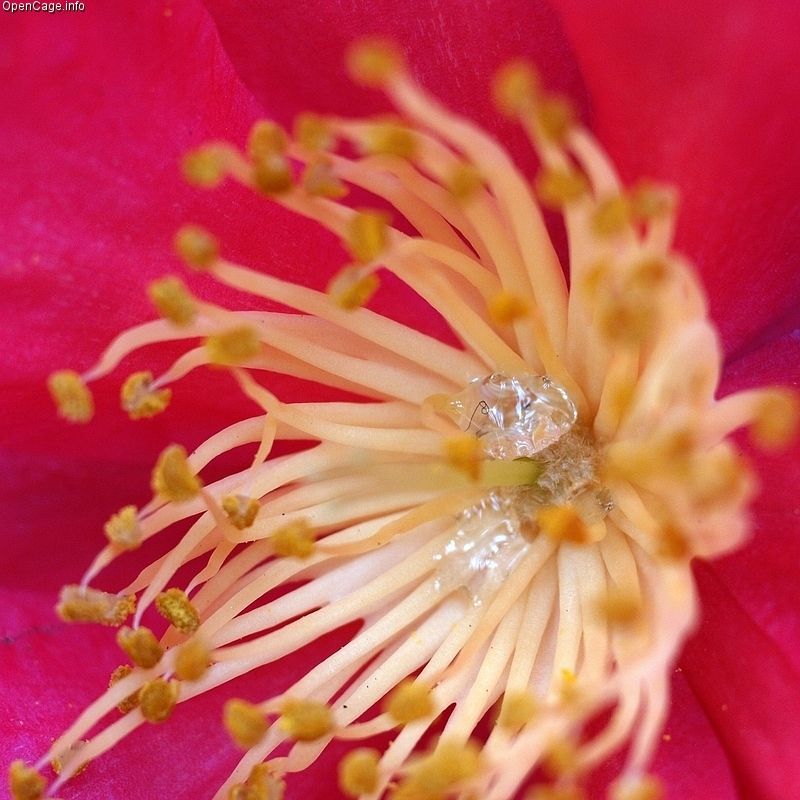 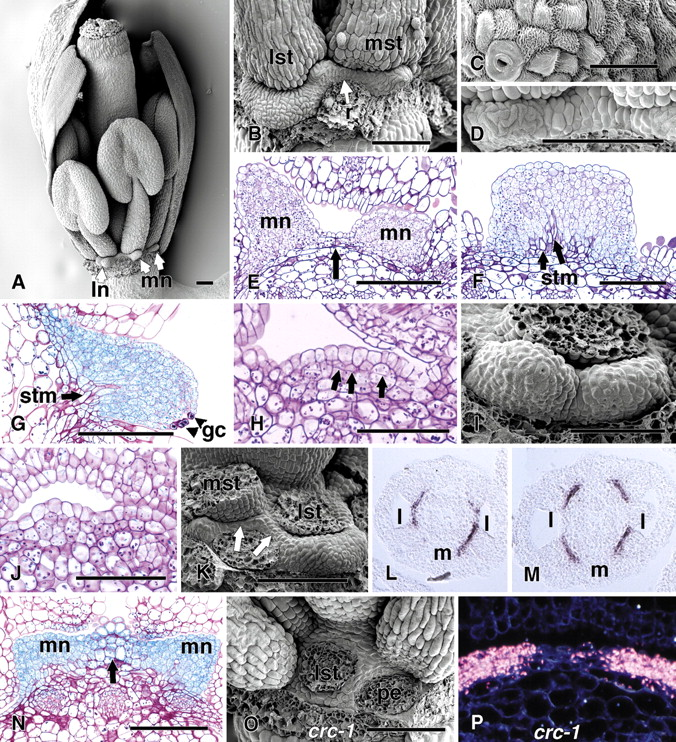 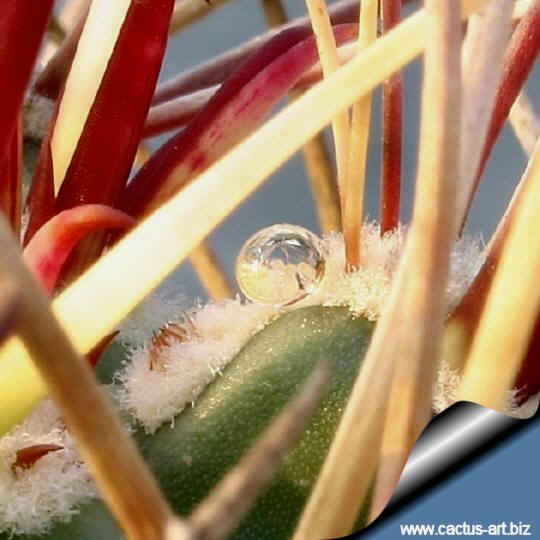 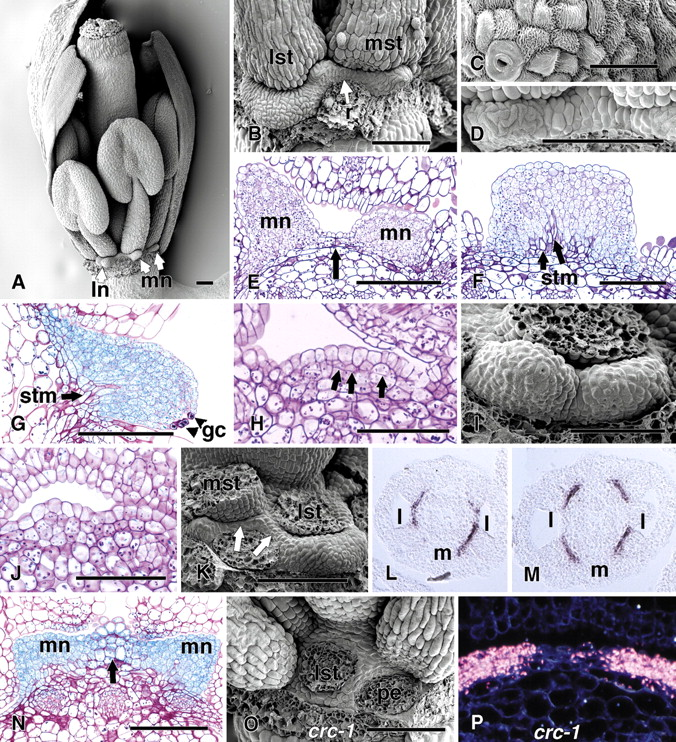 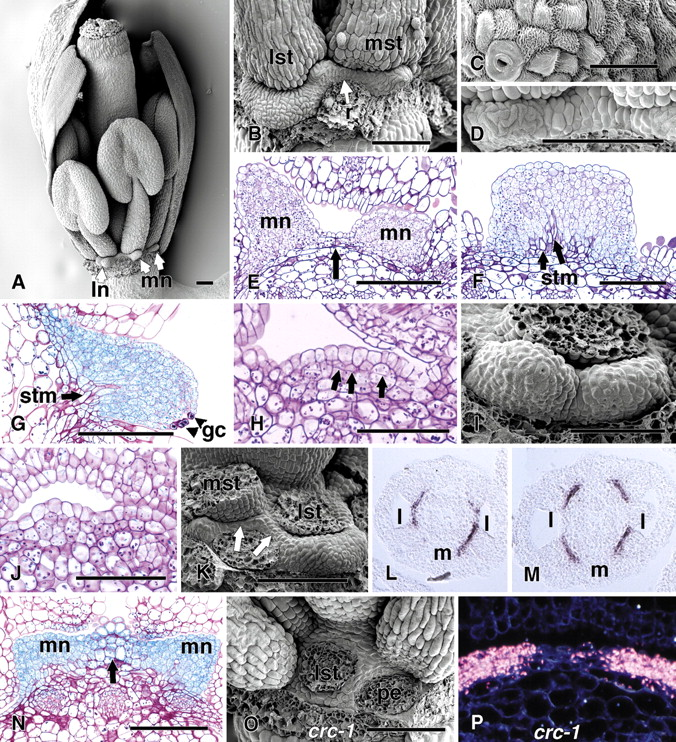 Sviluppo dei nettàri in Arabidopsis thaliana. Da Stuart F. Baum et al. Development 2001;128:4657-4667
Nettàri: ghiandole secretrici di nettare, sostanza zuccherina con funzione di attrazione degli insetti impollinatori. Possono trovarsi sotto forma di superfici ghiandolari o tricomi ghiandolari all’interno dei fiori (nettàri fiorali) o su elementi fogliari come stipole, piccioli, o tra le nervature della lamina (nettàri extrafiorali)
Coevoluzione
Teorie:



Protezione degli ovuli (ovario da supero a infero)
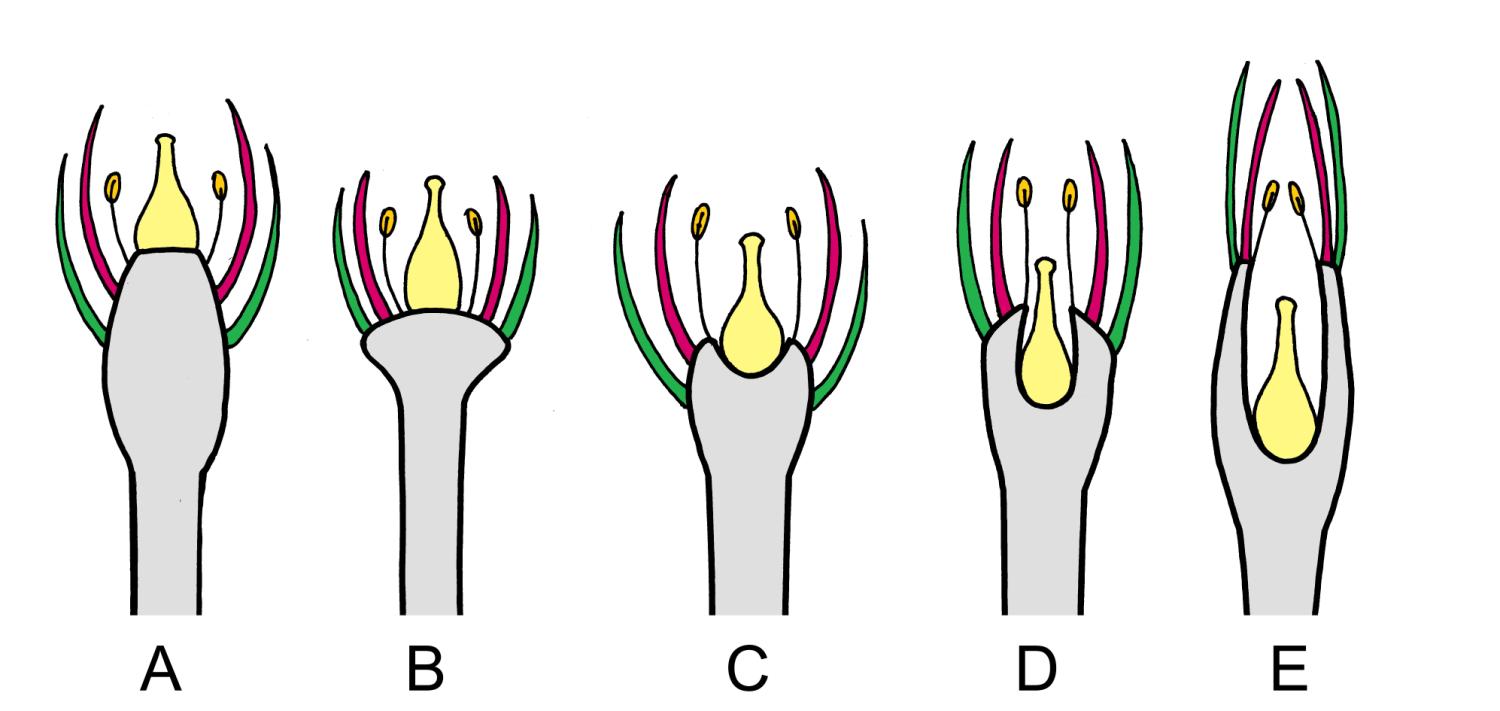 Pancaldi et al., Fondamenti di Botanica generale. McGraw-Hill
Coevoluzione
Teorie:

4. Sviluppo di foglie vessillari
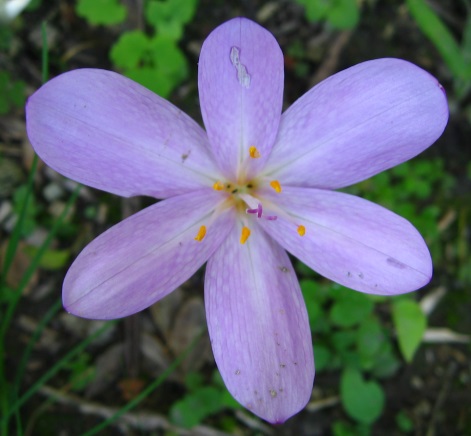 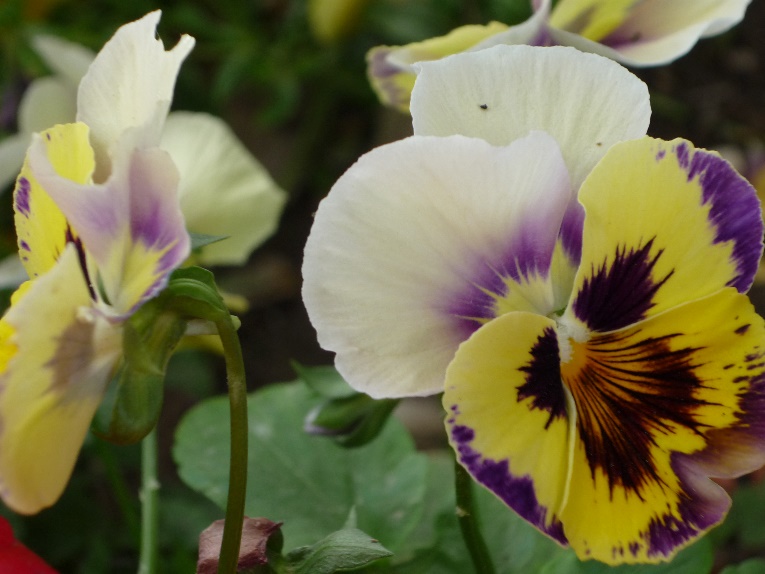 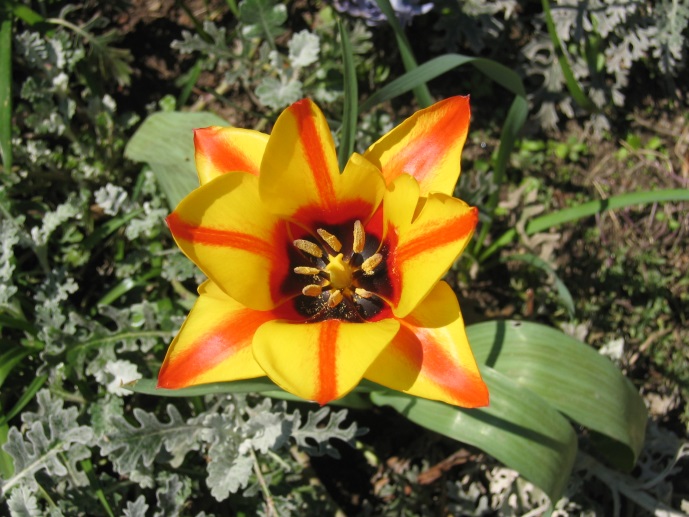 Elementi fertili del fiore (petali e/o sepali) con vacuoli contenenti molecole come antociani, flavonoidi o plastidi contenenti carotenoidi ecc. che conferiscono una colorazione specifica per l’attrazione degli animali impollinatori.
Il profumo è dato dalla sintesi di sostanze chimiche all’interno di osmofori, cellule presenti all’interno del mesofillo dei petali, ed è rilasciato da formazioni epidermiche come i peli ghiandolari.
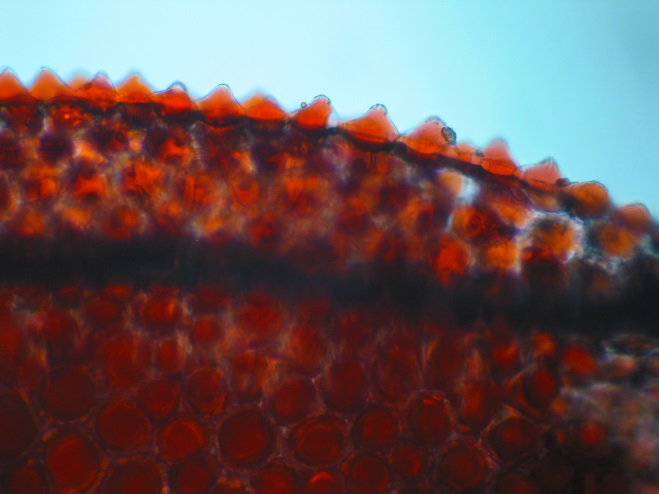 Papille  escrescenze epidermiche «digitiformi» che tappezzano i peli di molti fiori e conferiscono un aspetto vellutato
Coevoluzione
Teorie:

5. Evoluzione di fiori ermafroditi, con stami e pistilli sullo stesso fiore
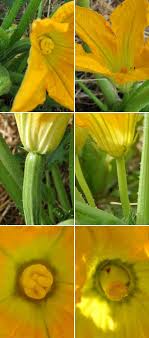 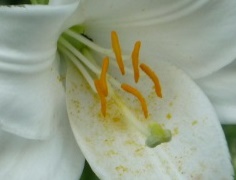 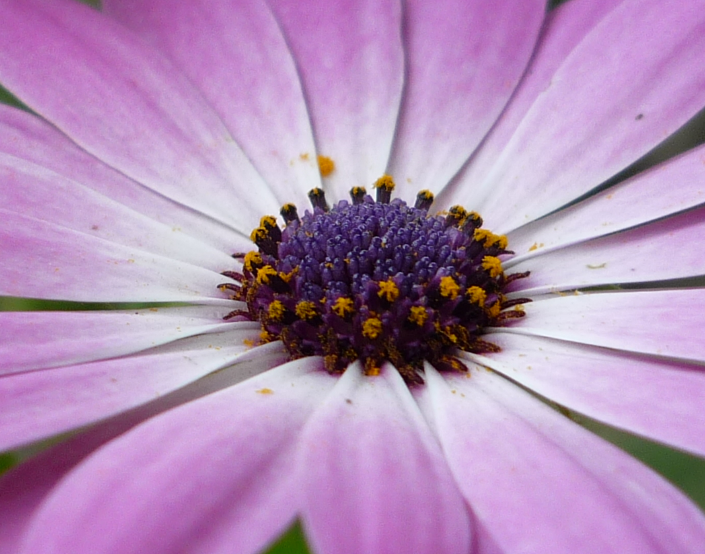 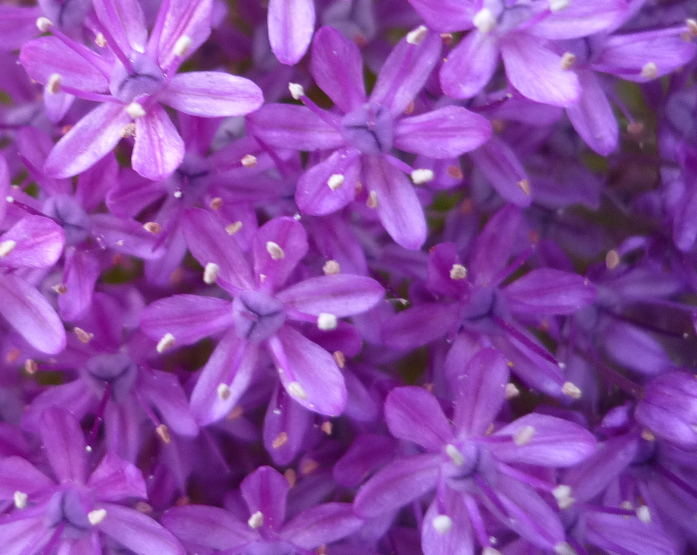 Fiori di zucca maschili
Fiori di zucca femminili
Coevoluzione
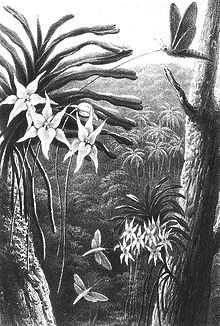 ORCHIDEA DI DARWIN
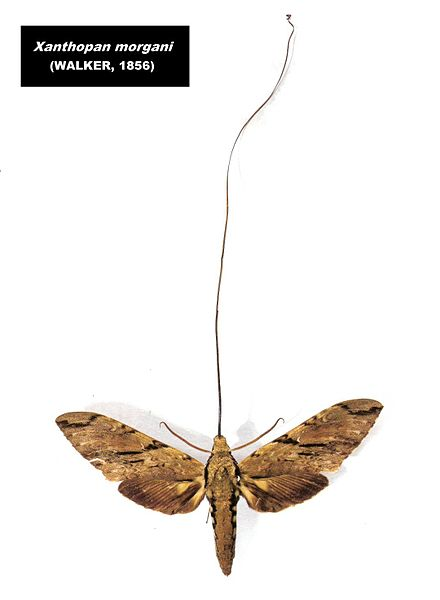 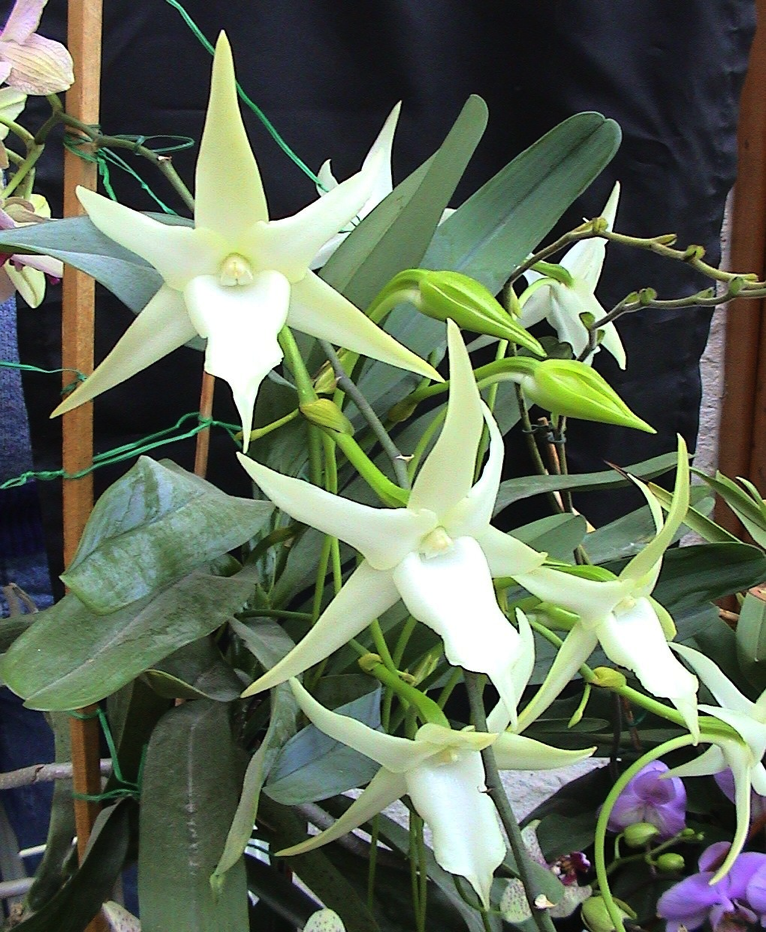 Angraecum sp.
llustrazione di Alfred Russel Wallace (1871)
Wikimedia commons
Coevoluzione
L’organizzazione spaziale degli elementi fertili dei fiori e la zona in cui il polline è depositato sul corpo dell’insetto influenzano:
l’efficienza di trasferimento del polline da un fiore all’altro 
l’energia spesa dalla pianta per evitare l’autoimpollinazione

Popolazione con fiori con singolo fenotipo, stami e pistillo della stessa lunghezza
Popolazione con fiori con singolo fenotipo, stami e pistillo di lunghezza differente
Popolazione con due diversi fenotipi fiorali che differiscono reciprocamente nella lunghezza di stami e pistillo
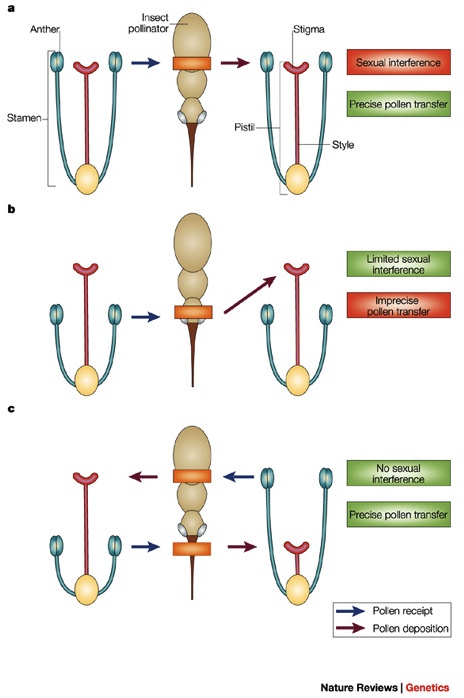 [Speaker Notes: The diagrams illustrate three floral designs that differ in the spatial arrangement of female (pistil) and male (stamen) sexual organs and in the location where pollen is deposited on visiting insect pollinators. The costs (red boxes) and benefits (green boxes) of these alternative arrangements are indicated with regard to the likelihood of sexual interference and self-pollination and to the precision of cross-pollen transfer. a | A population with a single floral phenotype in which anthers and stigmas are of equivalent height. b | A population with a single floral phenotype in which stigmas and anthers are spatially separated (herkogamy).c | A distylous population with two floral morphs that differ reciprocally in stigma and anther position. Distyly provides precise pollen transfer without the costs that are associated with sexual interference and self-pollination. Quantitative variation between plants in style and stamen length, as commonly occurs in conditions a and b, is usually governed by many genes of small effect. By contrast, the inheritance of distyly is governed by a major diallelic Mendelian locus]
Coevoluzione
Impollinatori
Coleotteri

Imenotteri

Lepidotteri

Uccelli

Pipistrelli
Coevoluzione
Coleotteri

Olfatto molto sviluppato
Vista poco sviluppata
Corti apparati boccali 
Si nutrono di polline, ma contribuiscono anche alla dispersione di parte di esso da un fiore all’altro

Fiore

Profumazioni/odori intensi
Ovuli ben protetti
Grandi dimensioni e strutture aperte
Colorazione poco appariscente
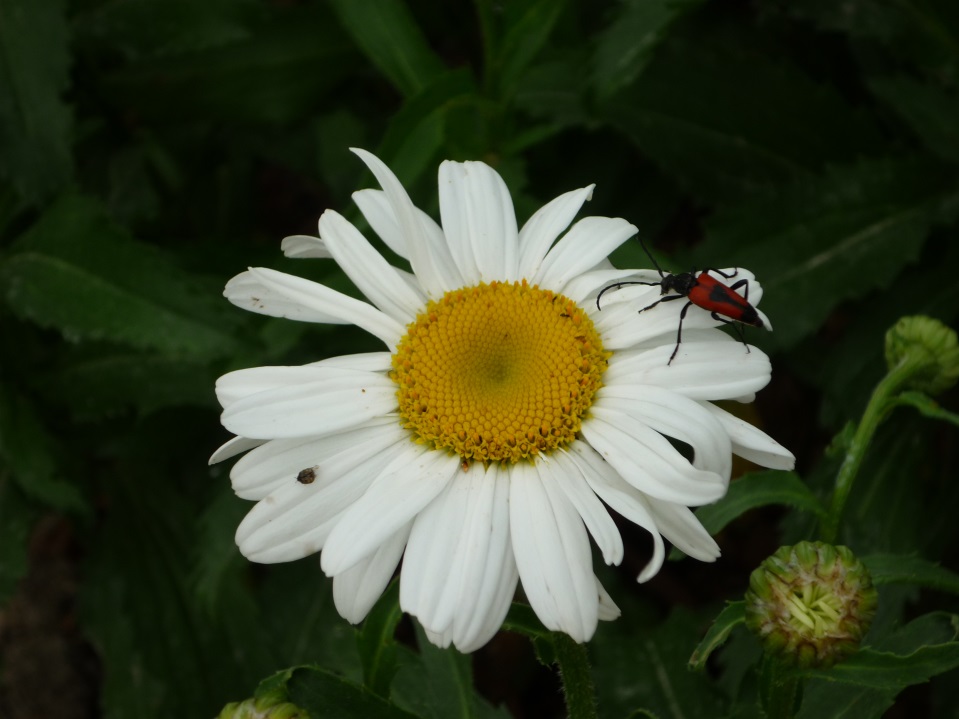 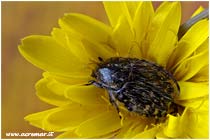 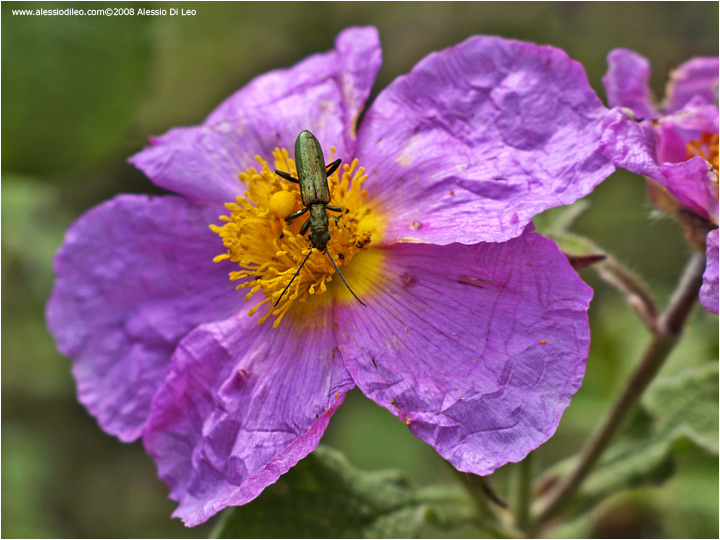 Coevoluzione
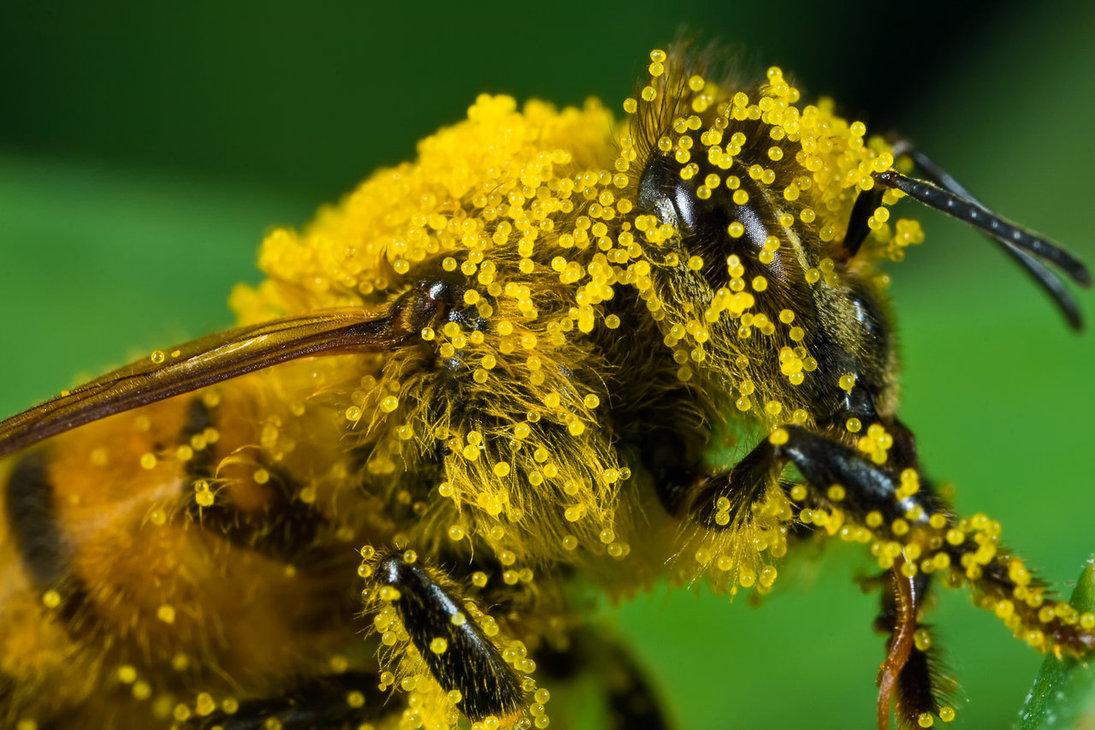 www.aralonline.it
Imenotteri (es. api)

Non vedono il rosso
Vedono il blu, il giallo e l’UV
Si nutrono di nettare


Fiore

Colore per lo più blu, giallo, bianco
Profumazioni delicate – produzione di feromoni da parte dei fiori 
“indicatori” (es. flavonoidi)
Forme specifiche (tubulari, nettari evidenti)
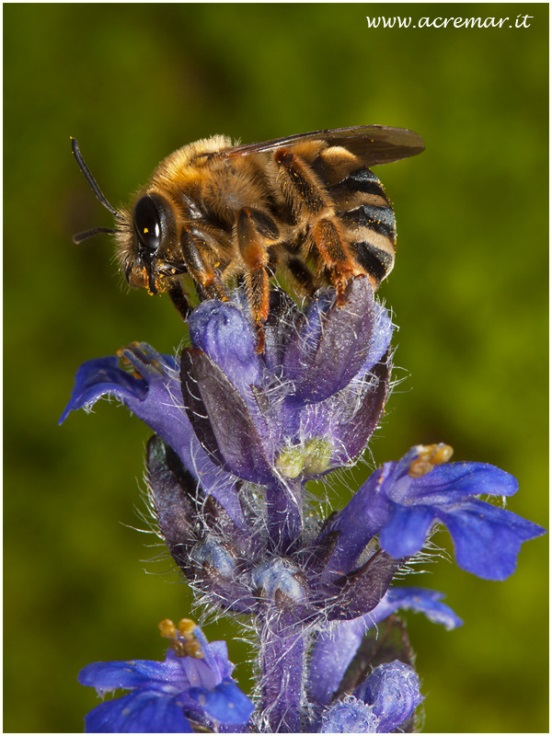 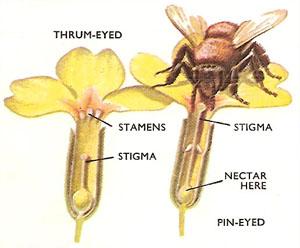 Coevoluzione
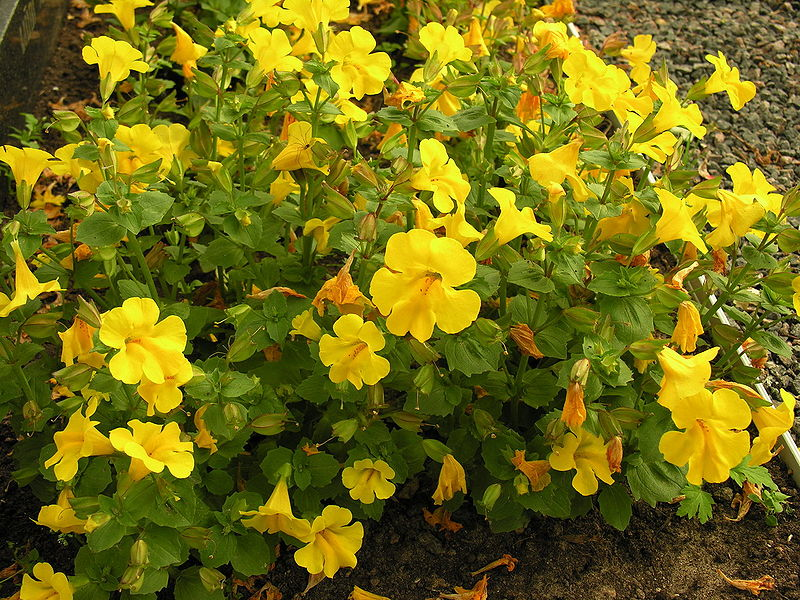 UV – api - flavonoidi
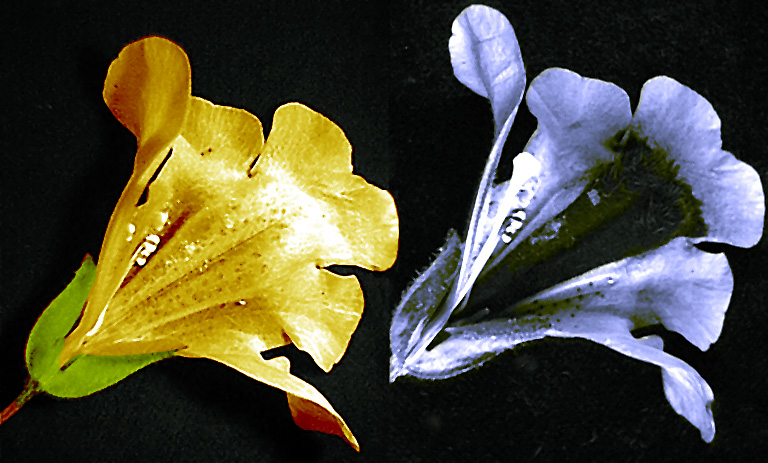 Mimulus guttatus.
Autore: Algirdas.
Wikimedia commons
Wikimedia commons
I fiori impollinati dalle api hanno in genere colorazione gialla, violetta o blu, con evidenti striature. La forma è tale da fornire una piattaforma di atterraggio per l’insetto. I colori dei petali dei fiori impollinati dalle api sono dovuti all’accumulo nel vacuolo di flavoni e flavonoli. Queste sostanze sono percepite come colore da questi insetti perché sono visibili agli UV (gli occhi delle api sono sensibili agli UV), mentre sono invisibili all’uomo.
Coevoluzione
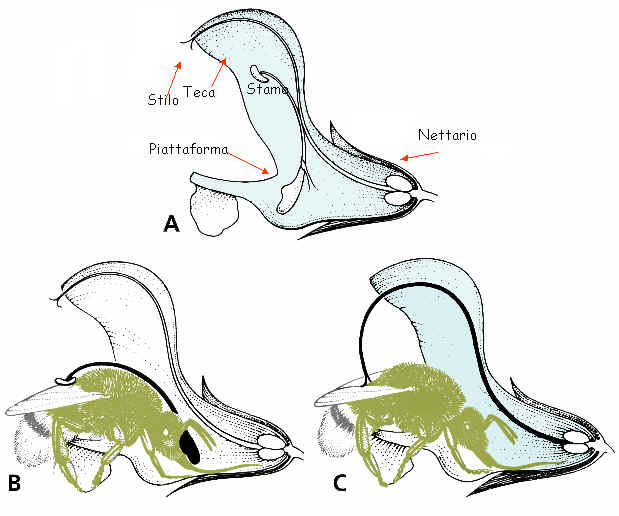 Inoltre, i petali sono disposti in modo da formare un tubo che consente l’accesso al nettare da parte di organismi con apparato boccale altamente specializzato
http://omodeo.anisn.it/
Coevoluzione
Es. Bocca di leone o simili
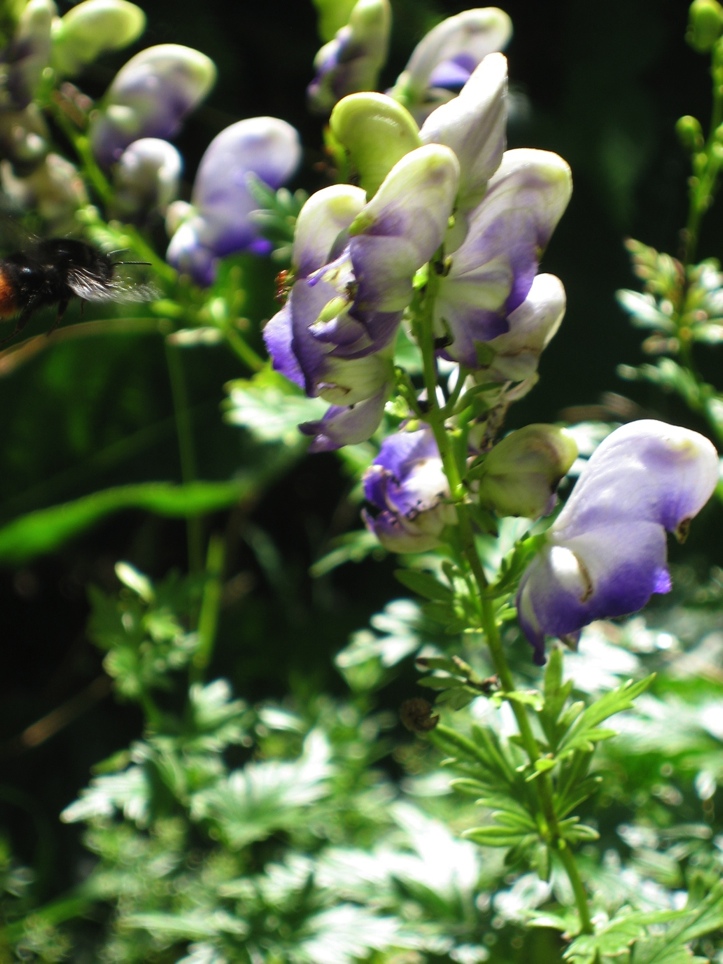 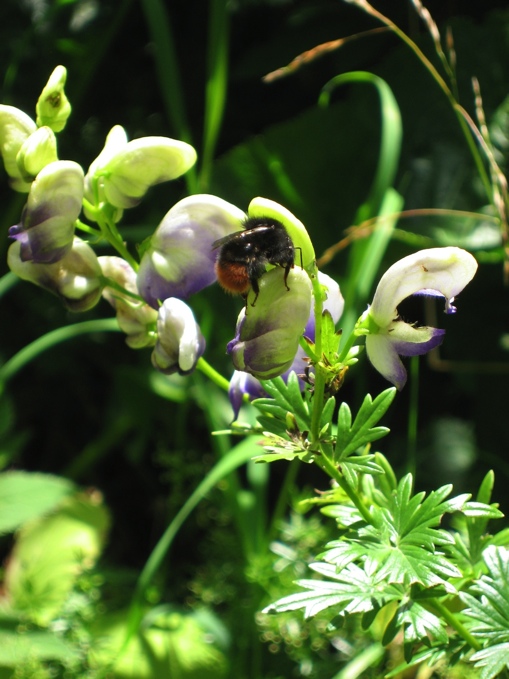 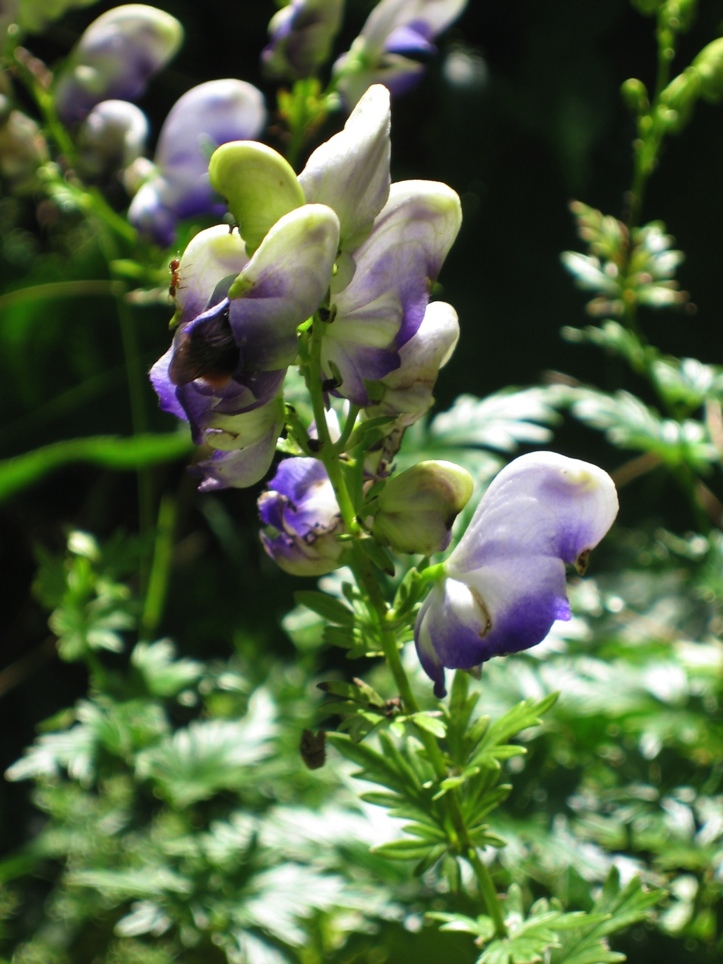 Coevoluzione
Nuove teorie:
Campo elettrico ed elettromagnetismo
Anni ’60: api/bombi con ali cariche + e petali carichi -  il polline è attratto sull’insetto prima che questo tocchi il fiore
2013: i fiori emettono campi elettromagnetici che le api/bombi percepiscono e distinguono
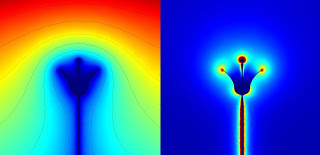 Clarke, D., Whitney, H., Sutton, G., & Robert, D. (2013). Detection and Learning of Floral Electric Fields by Bumblebees Science DOI: 10.1126/science.1230883
Coevoluzione
Lepidotteri (es. farfalle)

Vedono anche il rosso
Si nutrono di nettare
Olfatto poco sviluppato

Fiore

Vari colori
Profumazione assente
Forme specifiche (spesso infiorescenze)
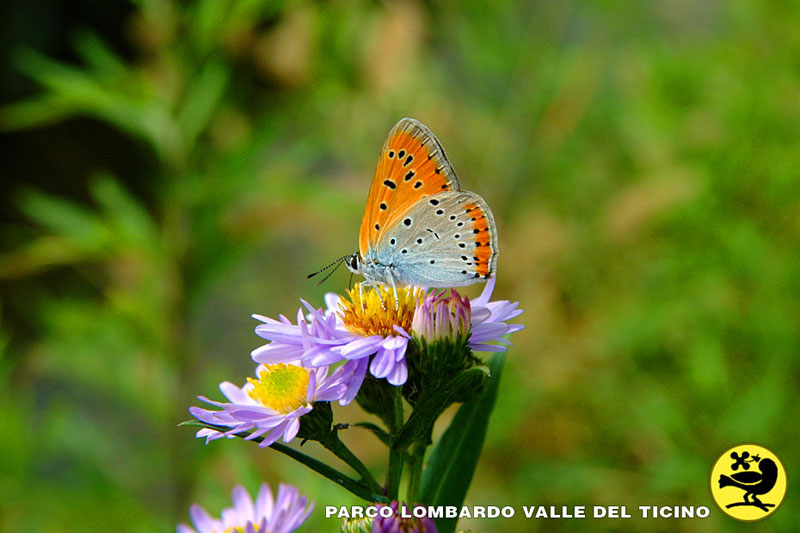 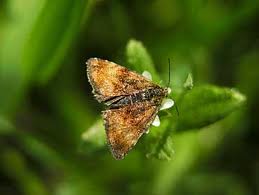 Diurne ≠ Notturne
Le femmine fertili di falene epicephala preferiscono l’odore dei fiori maschili, suggerendo che il loro profumo inneschi comportamenti di raccolta del polline. Le falene femmine poi trasferiscono il polline dai fiori maschili a quelli femminili nei quali depongono le uova 
See more at: http://www.greenreport.it/news/aree-protette-e-biodiversita/economia-dei-fiori-cambiano-profumo-per-pubblicizzare-ricompense-diverse/#prettyPhoto
www.fotoplatforma.it
Coevoluzione
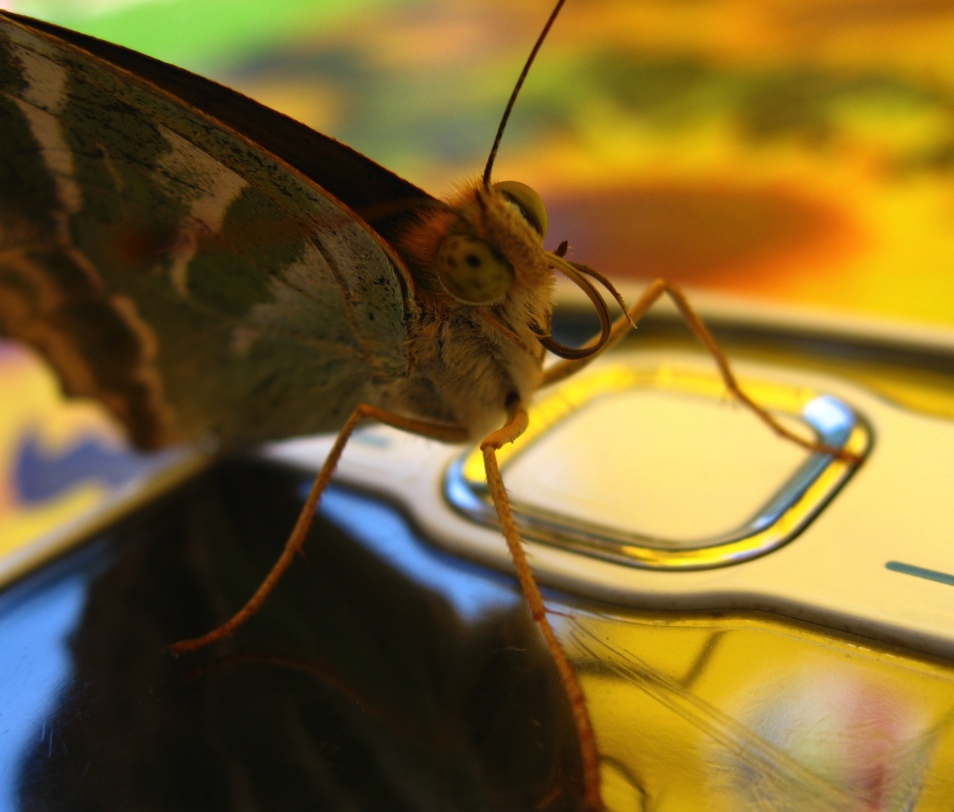 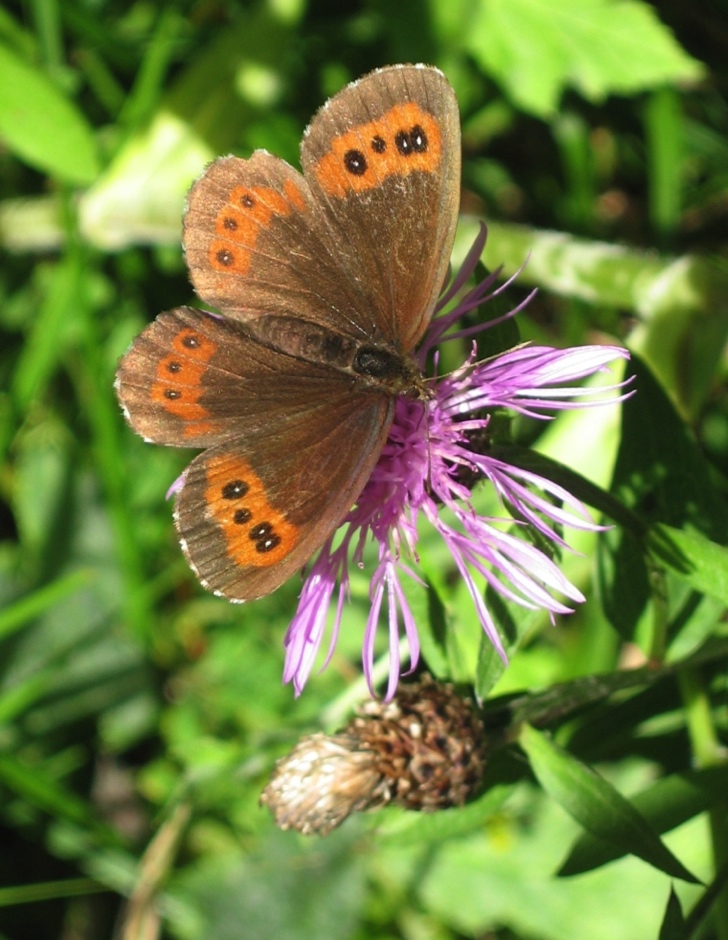 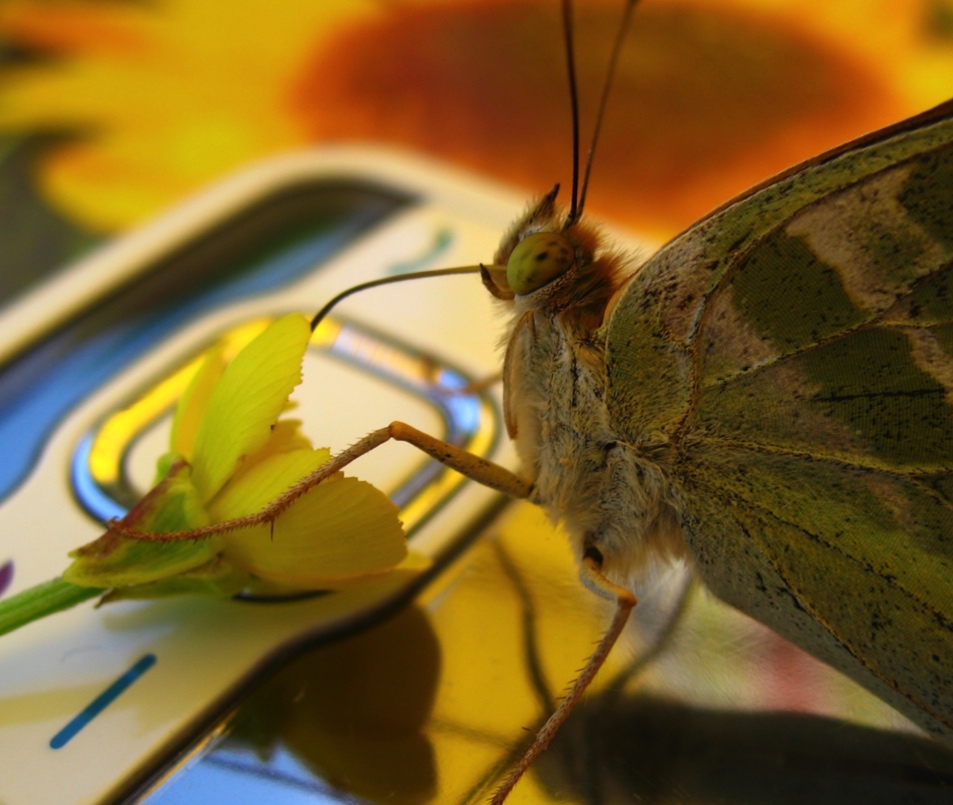 Diurne ≠ Notturne
Ph. Costanza Baldisserotto
Coevoluzione
Mosche (ditteri) e formiche (imenotteri)

Mosche: amano odori di materiale in decomposizione
Formiche e insetti non volanti

Fiore

Odori “cattivi” (mosche)
Colorazione rosso-bruno (mosche)
Fiori vicini al terreno o facilmente raggiungibili
     (formiche e insetti non volanti)
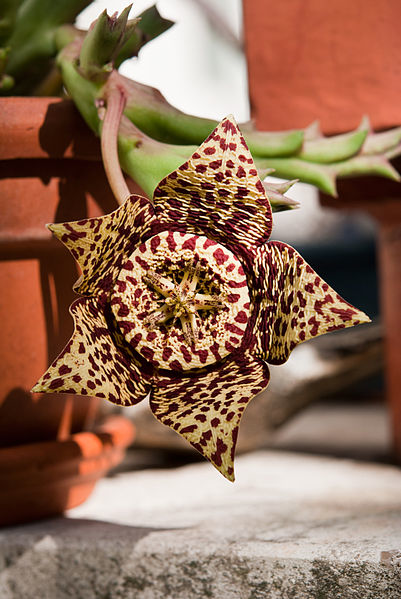 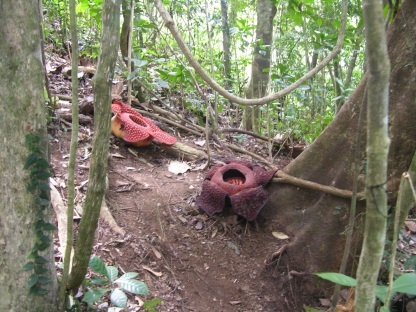 commons.wikimedia.org
Strapelia lepida (Wikimedia commons)
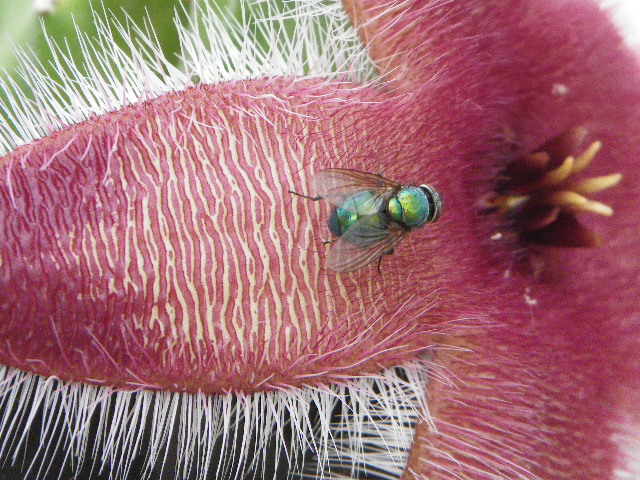 freeforumzone.leonardo.it
Coevoluzione
Uccelli

Olfatto poco sviluppato
Vista molto sviluppata

Fiore

Profumazioni/odori scarse
Colorazione molto appariscente
Forme specifiche (es. petali ricurvi)
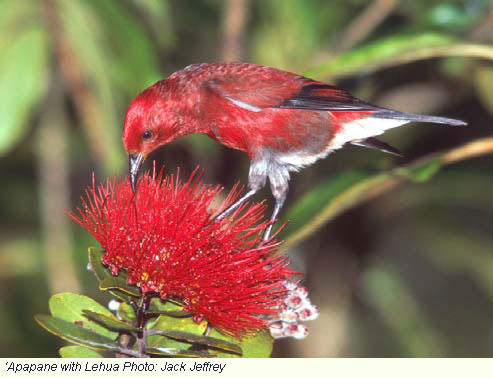 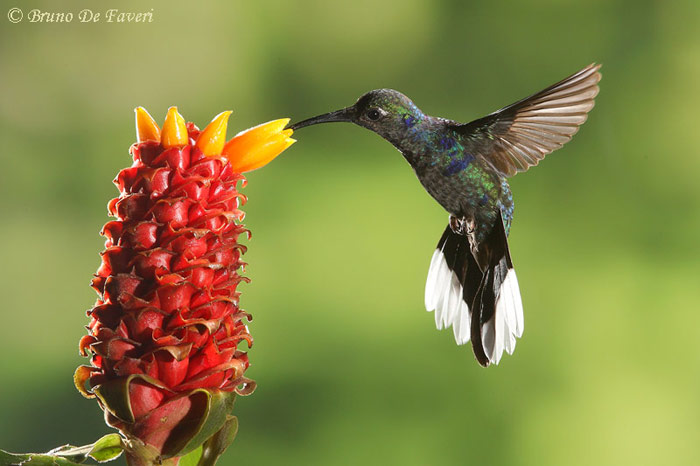 Coevoluzione
http://bybio.wordpress.com/
Fiore Cardinale
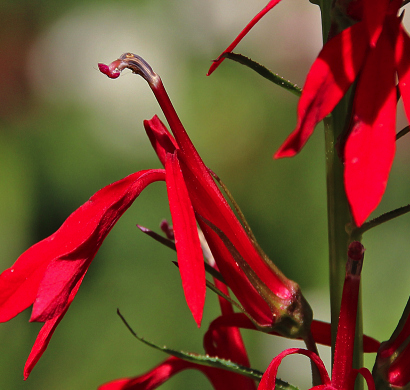 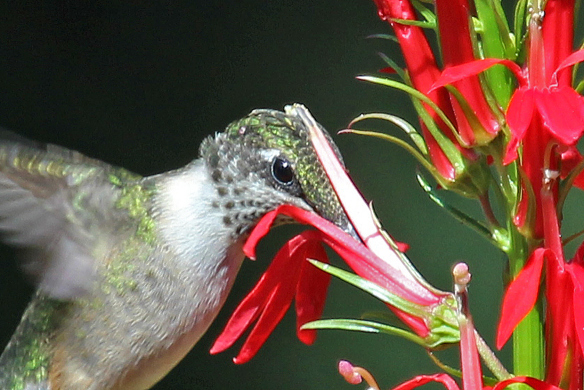 Colibrì – si nutre in volo e il fiore è specializzato a “spolverare” la testa dell’uccello di polline
Coevoluzione
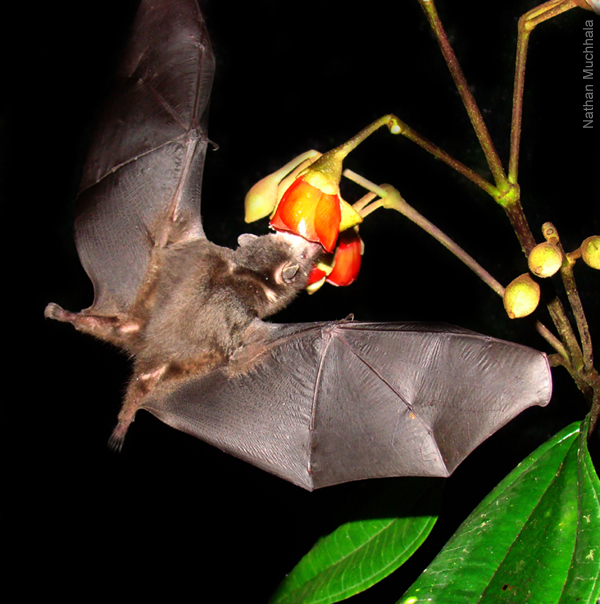 Pipistrelli (chirotteri)

Olfatto molto sviluppato
Vista molto sviluppata
Lingua molto lunga e ruvida
Animali notturni

Fiore

Profumazioni/odori intensi (ammuffito)
Colorazione chiara
Forme specifiche e resistenti
Aperti di notte
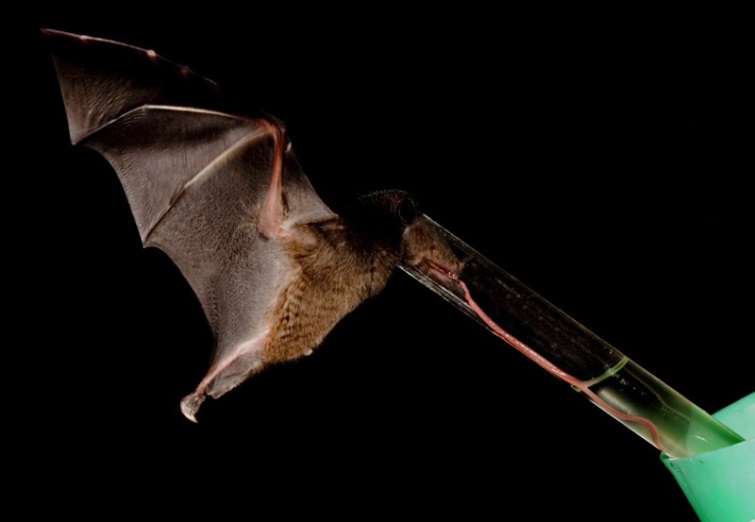 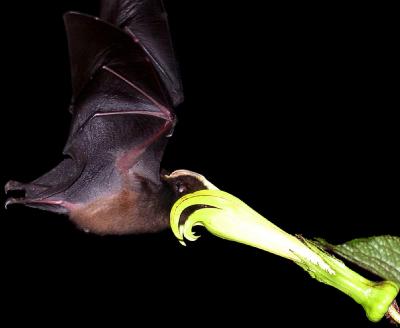 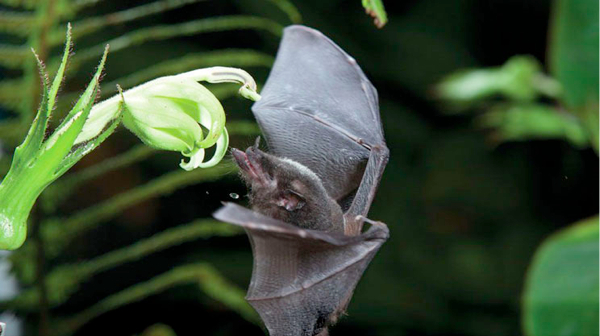 www.pikaia.eu
www.tutelapipistrelli.it
www.nationalgeographic.it
Coevoluzione
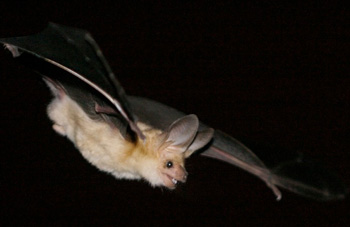 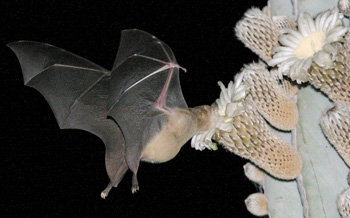 The pallid bat mainly feeds on insects, but is also an effective pollinator of cardon cactus flowers. (Photo by Winifred Frick)
Esempi foto
The lesser long-nosed bat feeds on nectar and pollen from cactus flowers. (Photo by Winifred Frick
http://news.ucsc.edu/2012/12/bat-pollinators
Insect-eating bat outperforms nectar specialist as pollinator of cactus flowers
Surprising study shows complex relationships in coevolution of plants and pollinators.
December 06, 2012
By: Tim Stephens
University of California – Santa Cruz
Sito internet (filmato):

Prof. Dr. Jonathan Drori 
http://www.ted.com/talks/jonathan_drori_the_beautiful_tricks_of_flowers.html
Biblio extra: 
PNAS, 2007
Early steps of angiosperm–pollinator coevolution
Shusheng Hu, David L. Dilcher , David M. Jarzen and David Winship Taylor 

Trends in Ecology and Evolution, 2013
Pollinator-mediated evolution of floral signals
Florian P. Schiestl and Steven D. Johnson